INDICAZIONI DI METODOPER LA CONDUZIONE DEL GRUPPO
Sulla Tua Parola
E’ bene ricordare che tale proposta ha come obiettivo quello di tessere comunità attorno alla riscoperta del volto di Dio. Non si tratta di una cosa in più da fare, ma di uno stile pastorale.
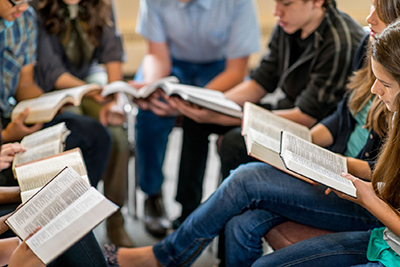 Il Facilitatore
La parrocchia/zona/unità pastorale individua alcuni facilitatori, che a turno conducono il gruppo. 
Individuare persone capaci di avere alcune attenzioni di base nella gestione di un gruppo adulti: 
- dare un inizio e una fine alla riunione; 
- dare la parola a tutti; 
- fermare cordialmente chi parla troppo a lungo; 
- non dare troppo spazio al commento di altri interventi;
- invitare a restare sulle domande; 
- fare una sintesi alla fine; 
- incaricare un verbalizzatore. 

Questi facilitatori non hanno un corso di formazione proprio, ma assumono con più attenzione le indicazioni offerte a tutti nelle riunioni in assemblea plenaria.
Ricordiamo che…
È importante condurre nel metodo di lettura, guidando passo passo su un testo del vangelo, senza dare nulla per scontato, con esempi molto semplici: Gesù ci parla di Dio, le sue azioni sono le azioni di Dio: prima descriviamo quelle; la mia vita è descritta dai personaggi: quando ne parlo, la descrivo sempre come risposta alla proposta di Dio, mai come azione senza Dio.
Il cambiamento lo compie il vangelo in me, non la mia volontà .
Ci possono aiutare i tempi e i luoghi nel vangelo: è importante infatti dare attenzione a quello che dice il testo e a come lo dice.
Ricordare che ogni brano è scritto alla luce della risurrezione: ci fa passare dalla morte alla vita. Cerca in questo brano la vita che è risorta grazie al passaggio di Cristo e dai un nome alla situazione di morte. La risurrezione non è frutto della volontà umana, è puro dono gratuito.
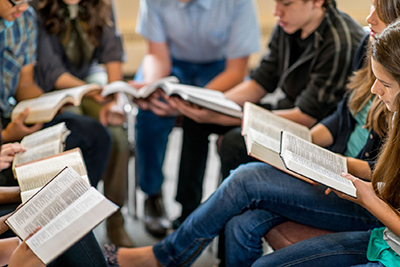 Durante gli incontri, queste le domande per riflettere:
Leggendo questo brano del vangelo, quali caratteristiche del volto di Dio ho incontrato? Mi stupisce … mi inquieta…
Che cosa dice questo Dio alla mia vita?
Mi è rimasto un dubbio… avrei bisogno di un ulteriore chiarimento
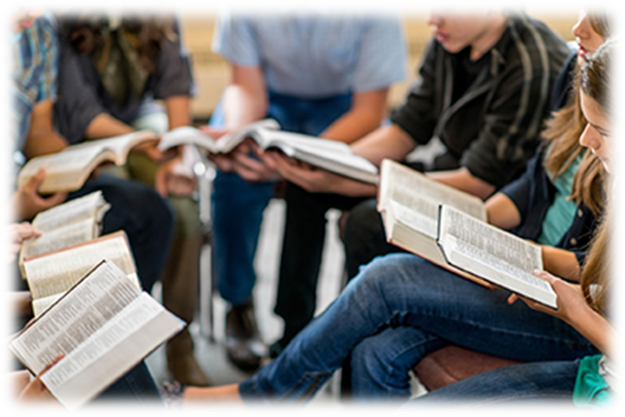 Incontri in assemblea
Sono guidati da un conduttore “esperto”, cioè in grado di rispondere alle domande: può essere una persona sola; può essere un ruolo svolto in equipe dai parroci, insieme a qualche laico. È importante che il conduttore esperto mantenga il rapporto con i parroci e con il coordinatore laico che fa da segretario, per verificare l’andamento della proposta nel suo sviluppo.